ENGLISH
Clase Inglés: semana del 17 - 21 de agosto*REPASO PARA LA PRUEBA ORAL
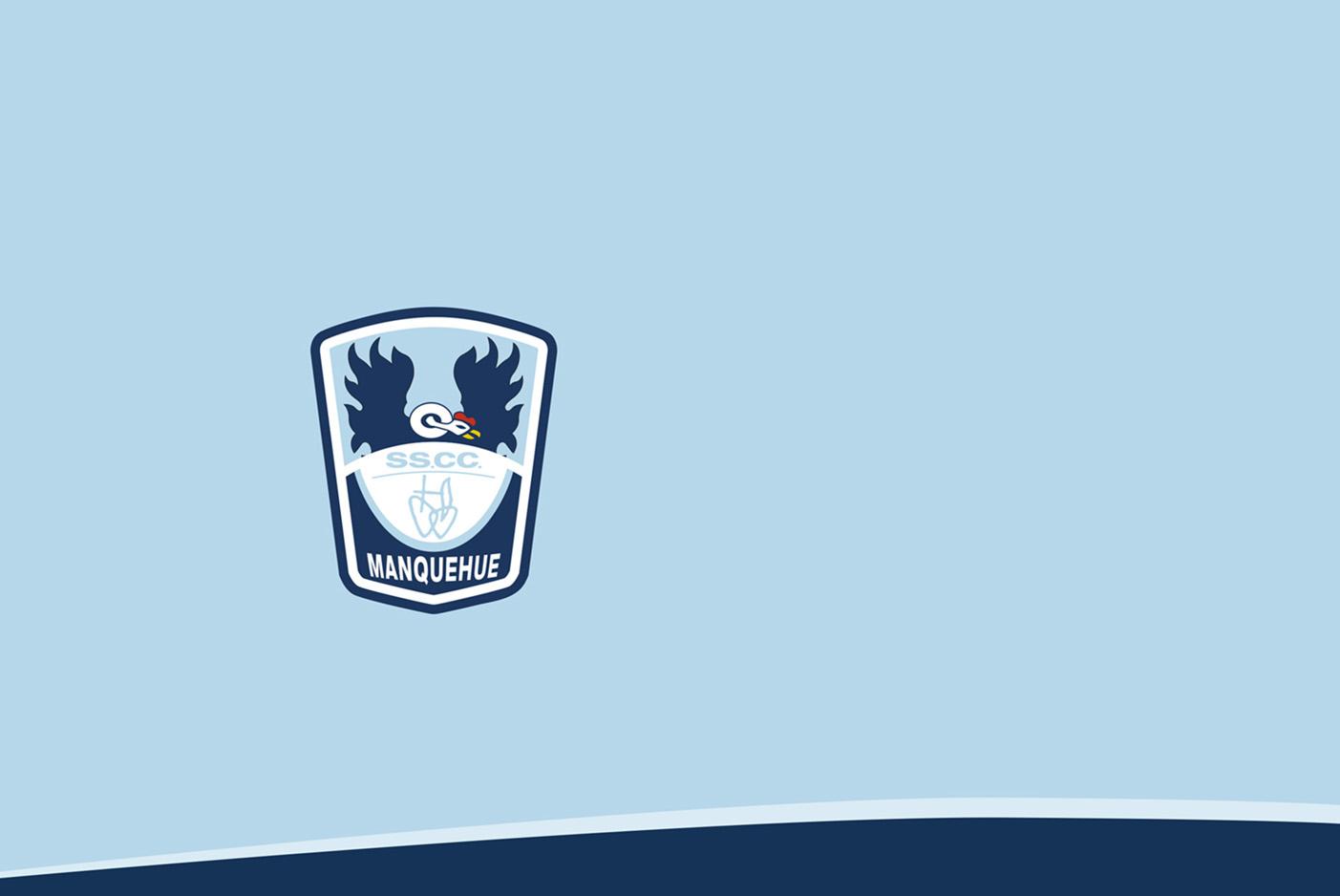 CLASS 11
1st grade
English class
AUGUST 2020
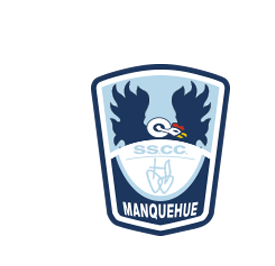 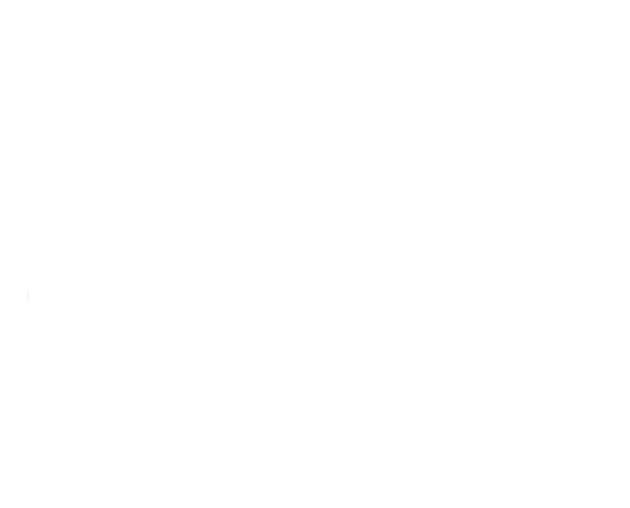 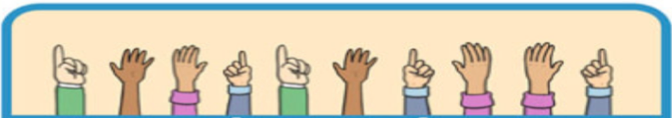 INSTRUCCIONES
1. Silenciar el micrófono al entrar a la clase.
2. Si el internet falla se recomiendo apagar la cámara.
3. Usar el chat para preguntas o levantar la mano.
4. Para participar prender el micrófono(sólo si el profesor/a se lo indica).
5. Ser respetuoso y utilizar lenguaje apropiando.
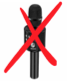 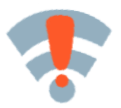 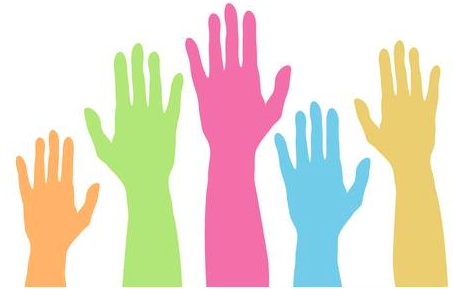 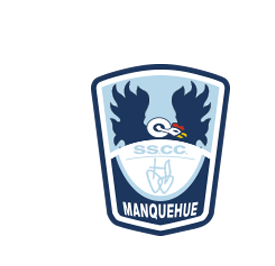 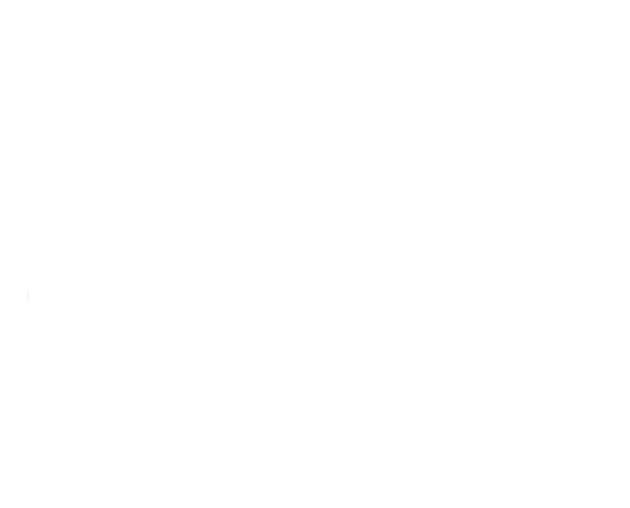 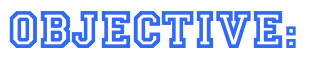 To review descriptive words to describe people orally.
COLORS
TALL       -    SHORT
LONG   -   SHORT
 Hair            Hair
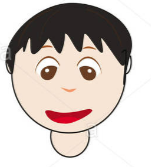 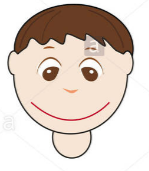 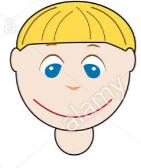 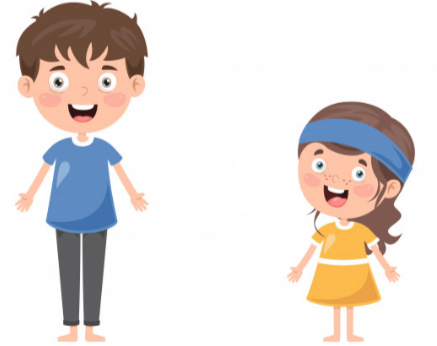 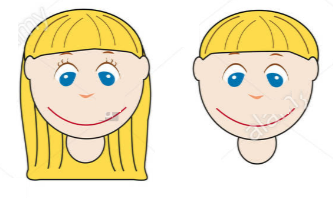 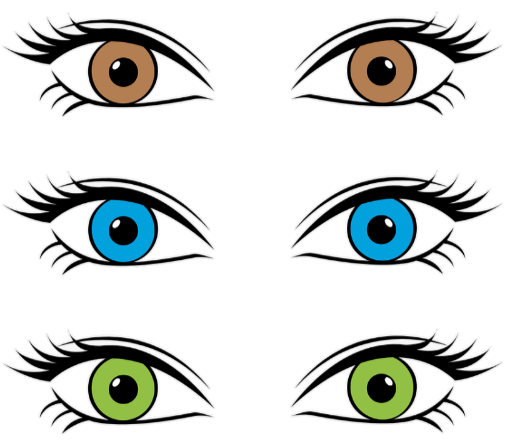 BIG          -         SMALL
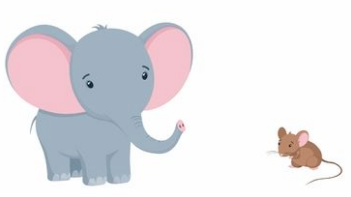 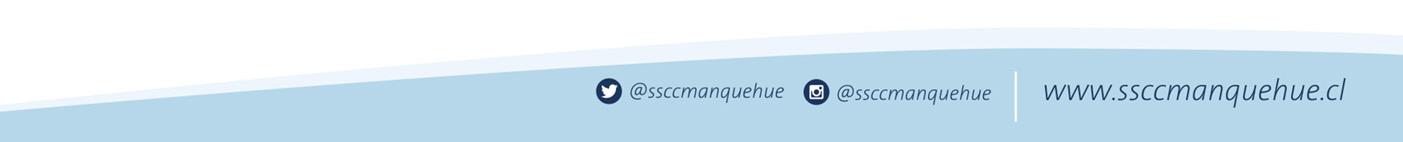 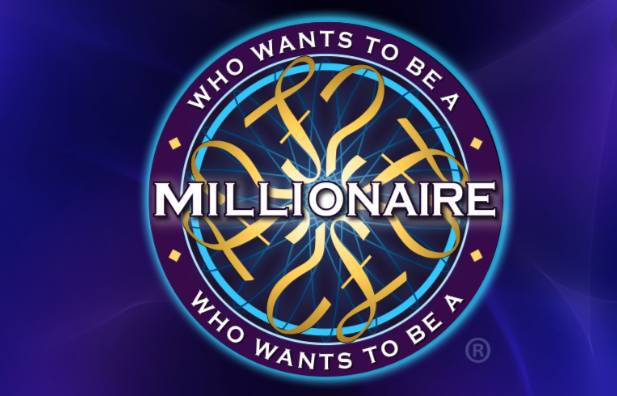 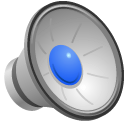 DESCRIPTIVE WORDS GAME
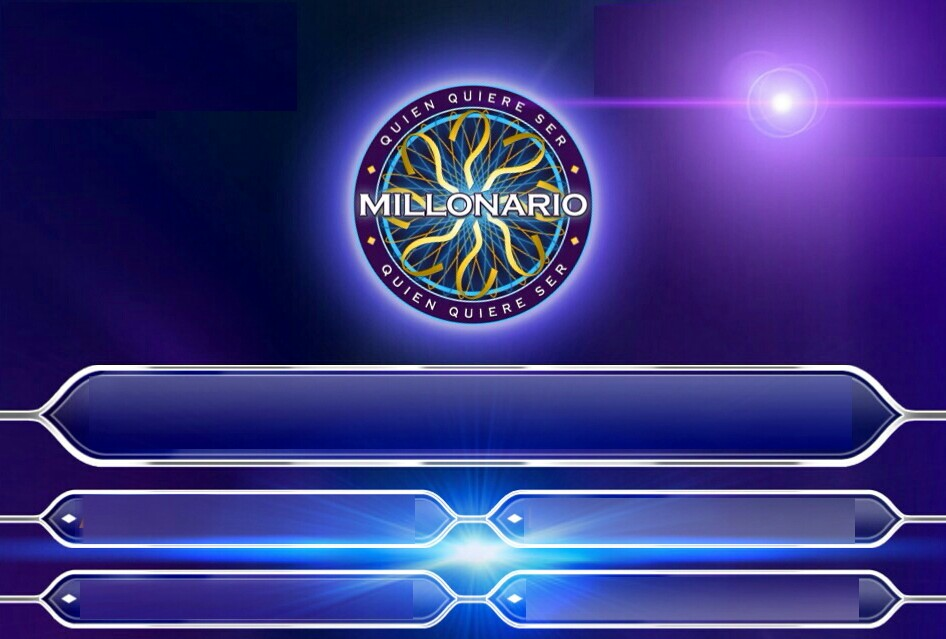 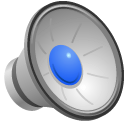 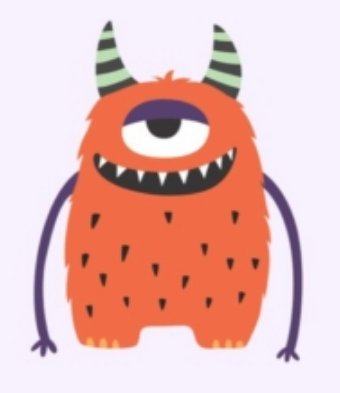 It has…
A:     LONG ARMS

C:      3    EYES
B: LONG LEGS

D: SMALL MOUTH
1
[Speaker Notes: A]
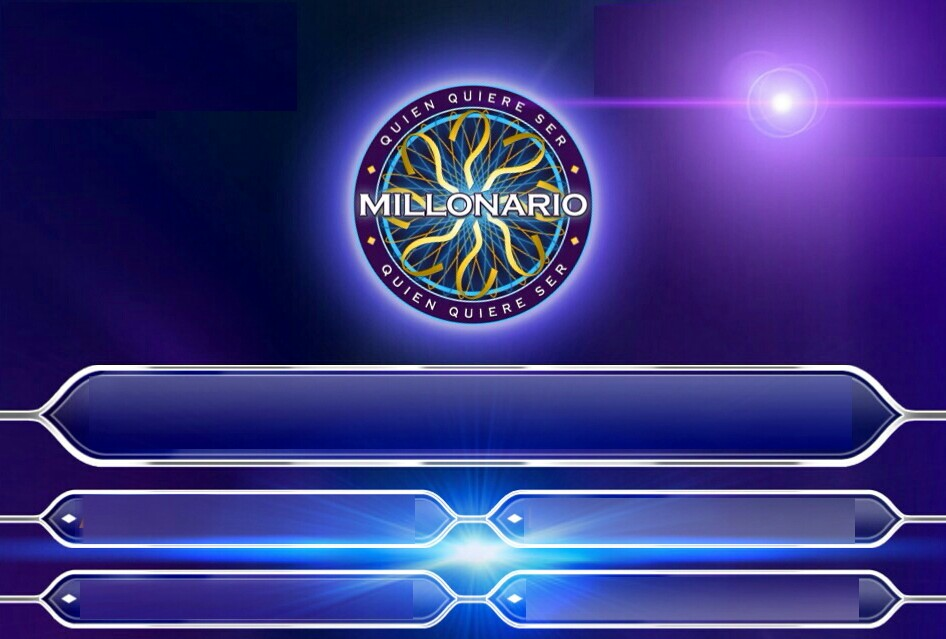 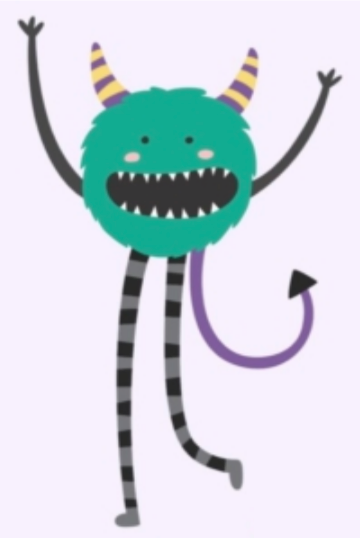 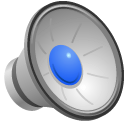 It has…
A:     LONG LEGS

C:      BIG  EYES
B: RED HAIR

D: SHORT LEGS
2
[Speaker Notes: A]
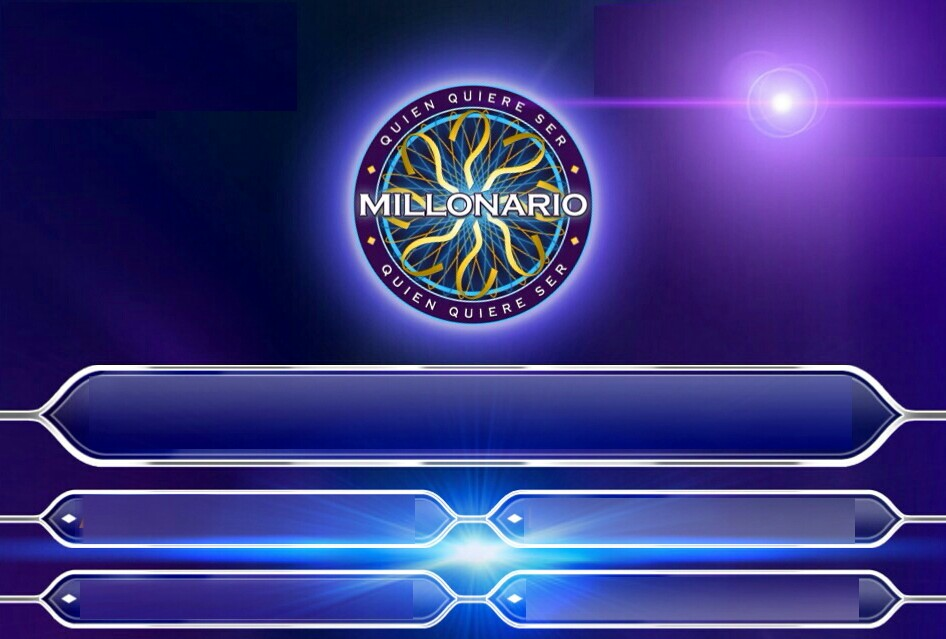 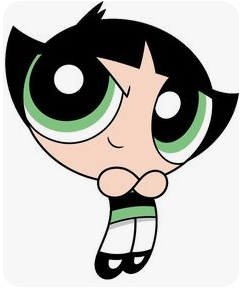 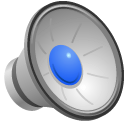 She has…
B: BIG BLUE EYES

D: SMALL GREEN EYES
A:  BIG GREEN EYES

C: SMALL RED EYES
3
[Speaker Notes: A]
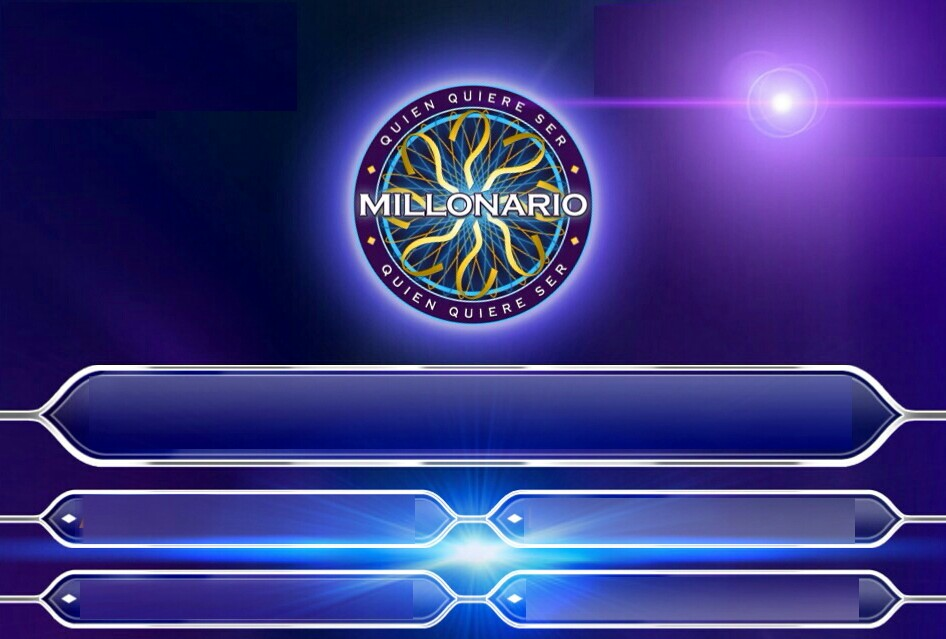 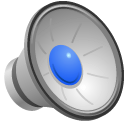 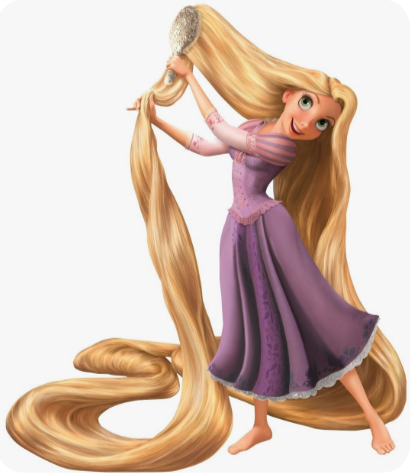 She has…
A: SHORT LEGS  

C: LONG HAIR
B:   BIG EARS

D:  SHORT HAIR
4
[Speaker Notes: C]
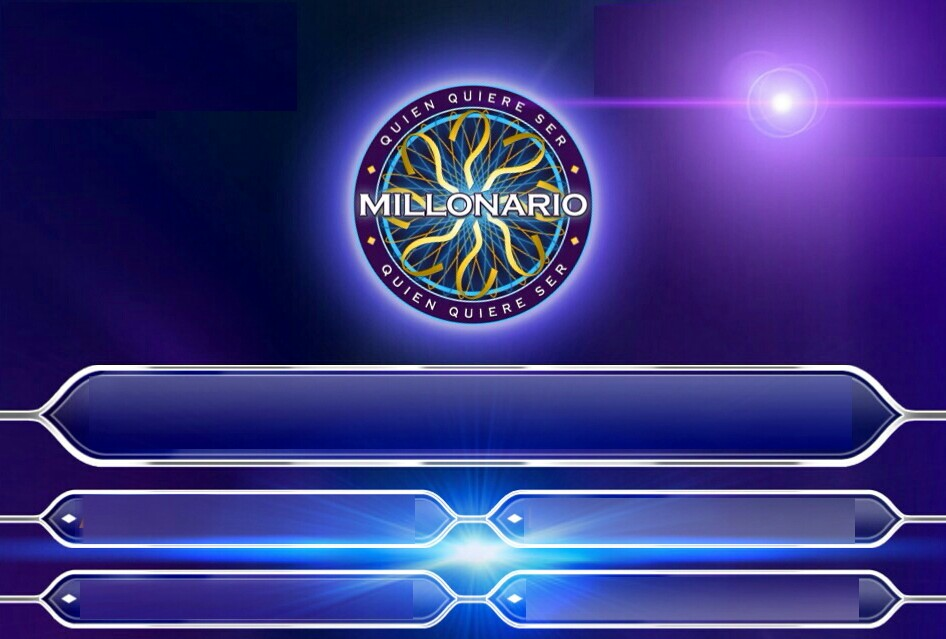 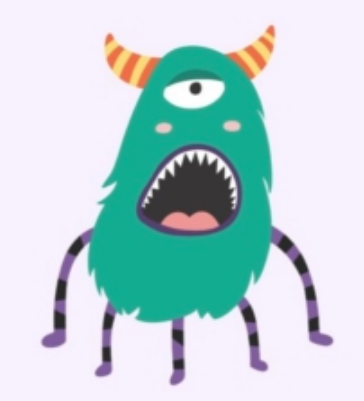 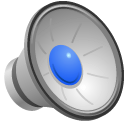 Profesiones y oficios
It has…
A: 3 LEGS and BLUE HAIR


C:  4 LEGS and RED HAIR
B:  2 LEGS and PURPLE HAIR

D: 5 LEGS and GREEN HAIR
5
[Speaker Notes: D]
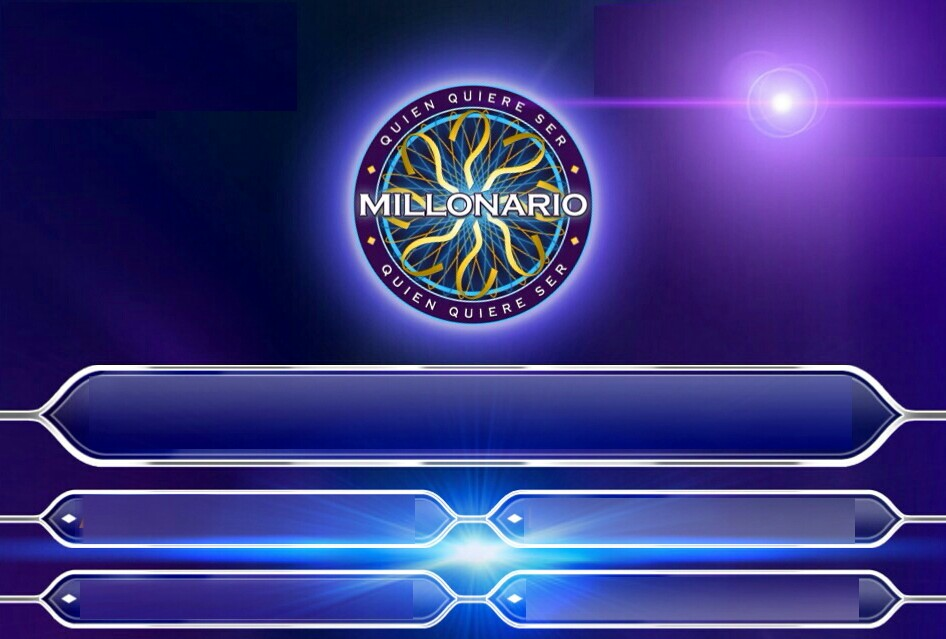 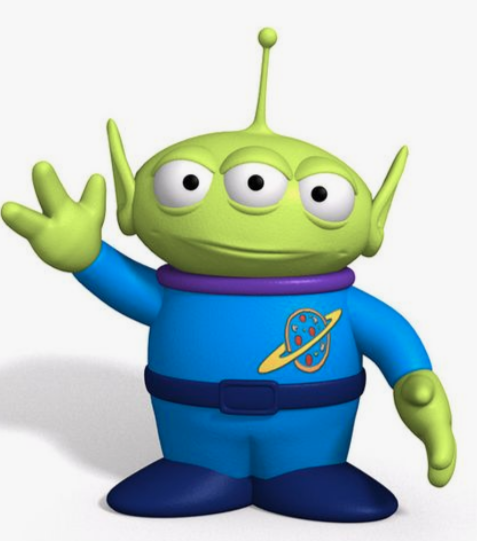 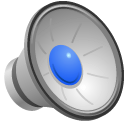 It is…
B: BLUE and has 1 EYE

D: SHORT and GREEN
A: TALL and YELLOW

C:  SHORT and PINK
6
[Speaker Notes: D]
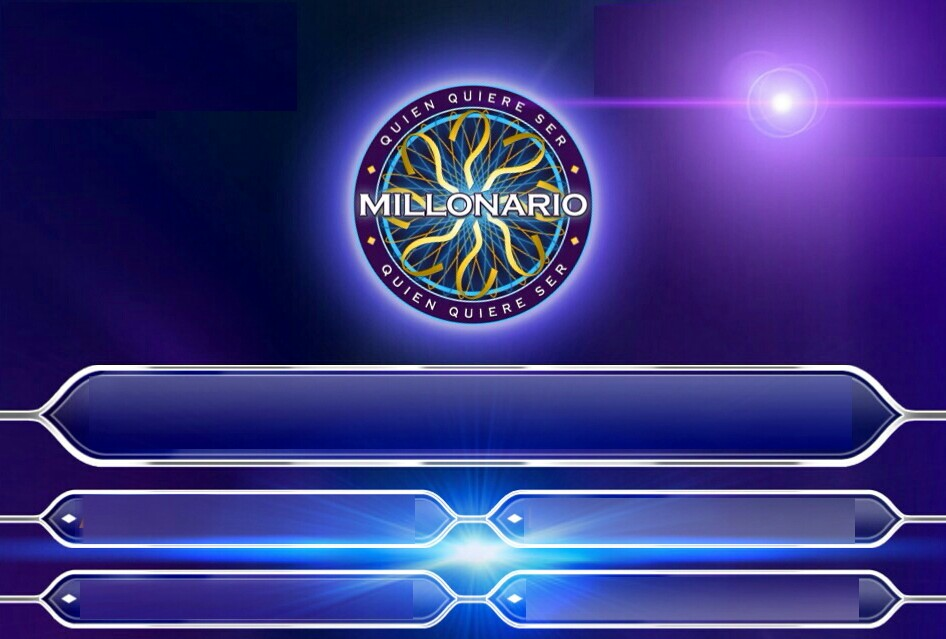 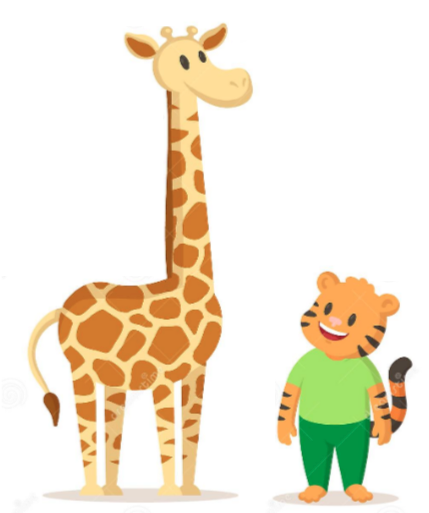 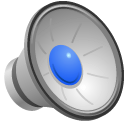 The giraffe is…
A:  TALL

C: SHORT
B: FAT

D: SAD
8
[Speaker Notes: A]
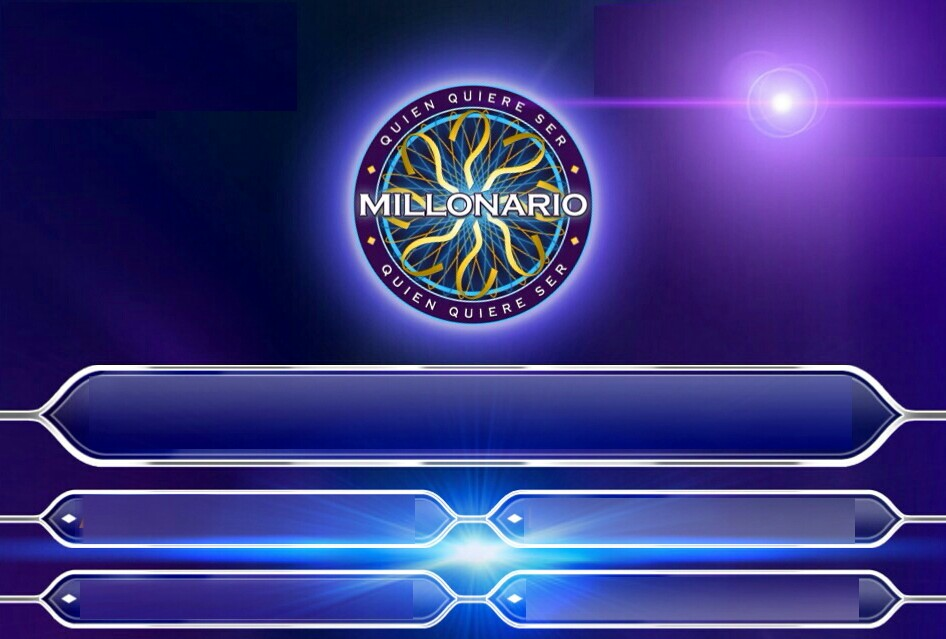 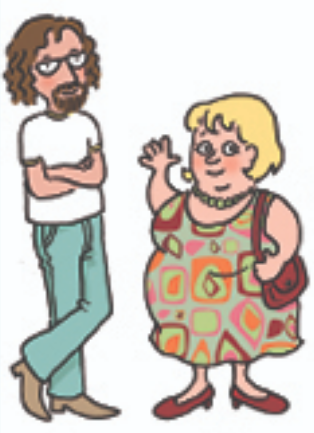 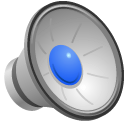 She is…
B: SHORT and FAT       

D: BLONDE and THIN
A: TALL and THIN

C: SHORT and THIN
9
[Speaker Notes: B]
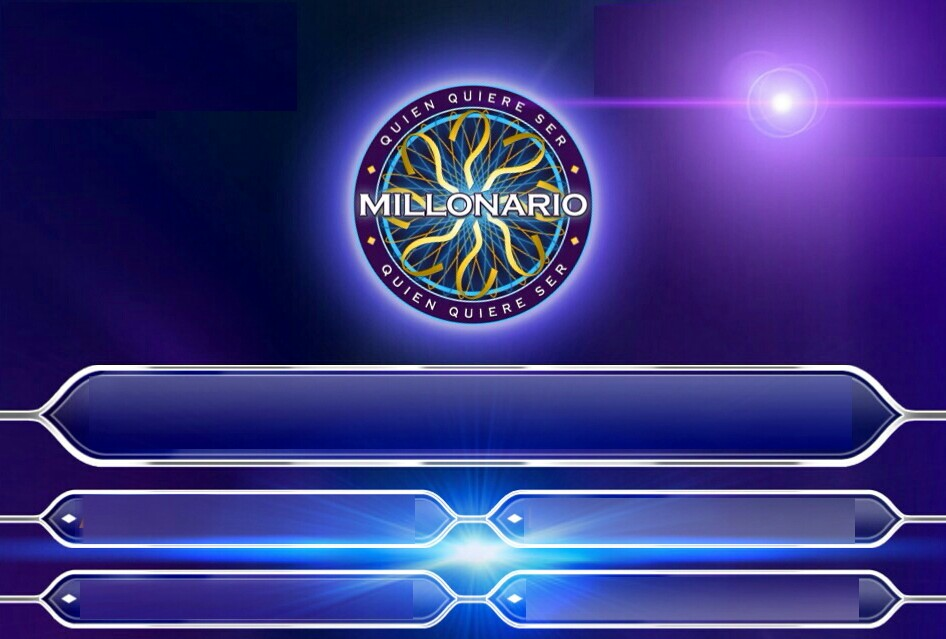 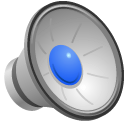 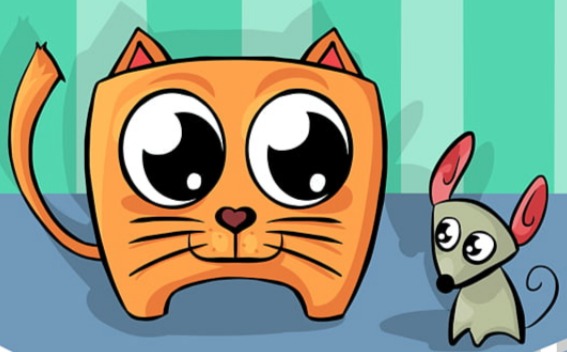 The cat has…
A: YELLOW EYES

C: BIG EYES
B: GREEN EYES

D: SMALL EYES
10
[Speaker Notes: C]
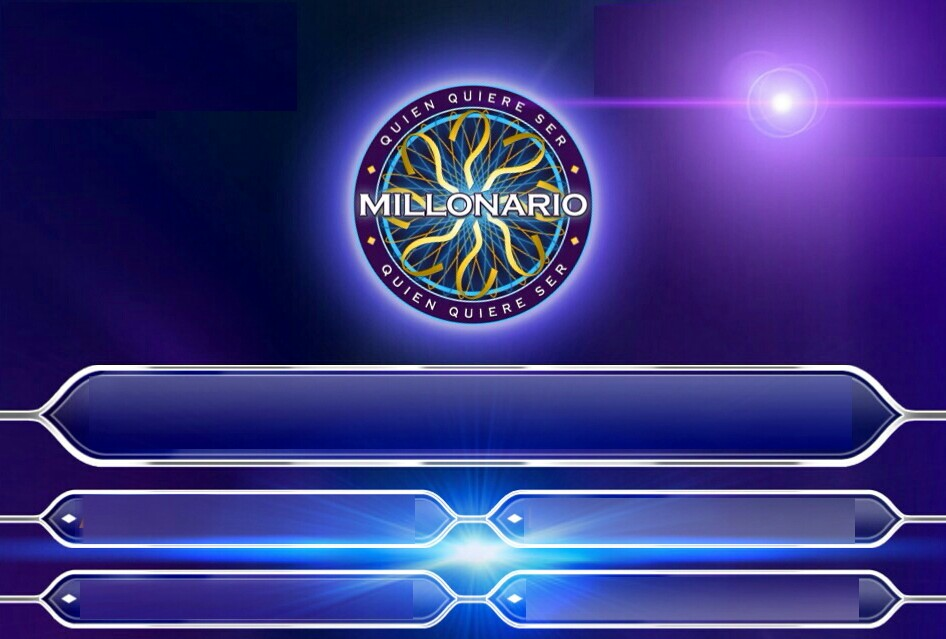 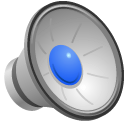 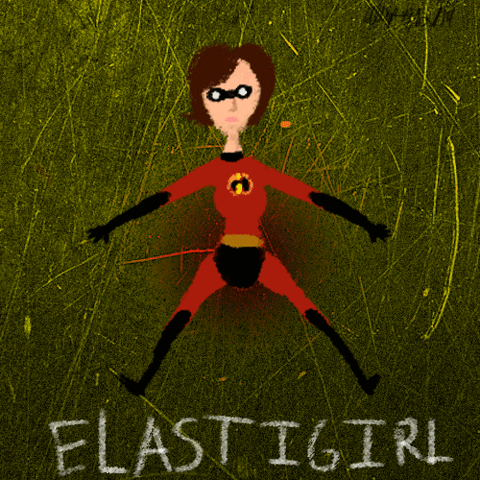 She has…
A: SHORT ARMS 

C: LONG LEGS
B: a BIG NOSE

D: BIG EARS
11
[Speaker Notes: C]
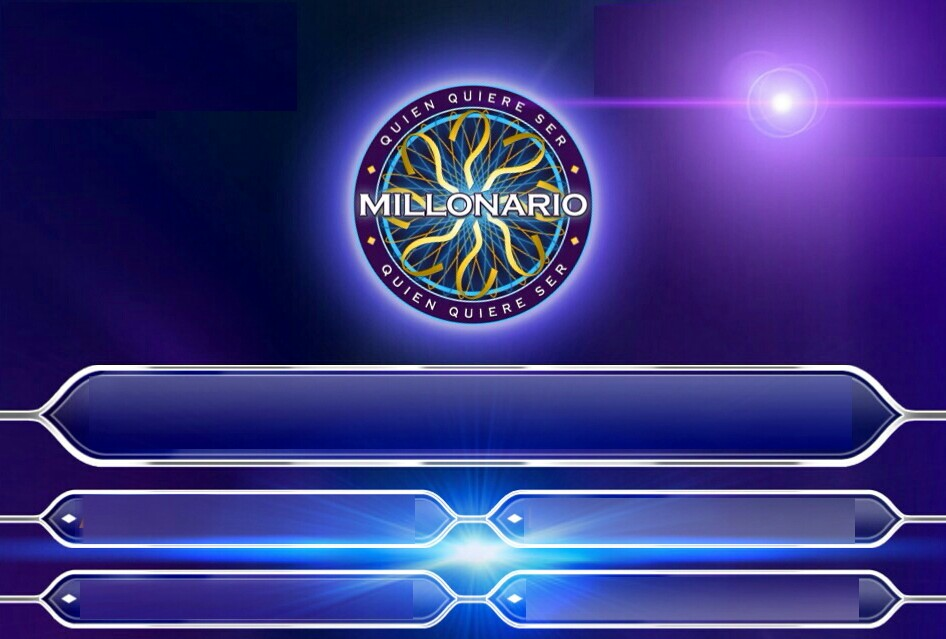 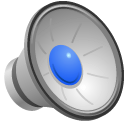 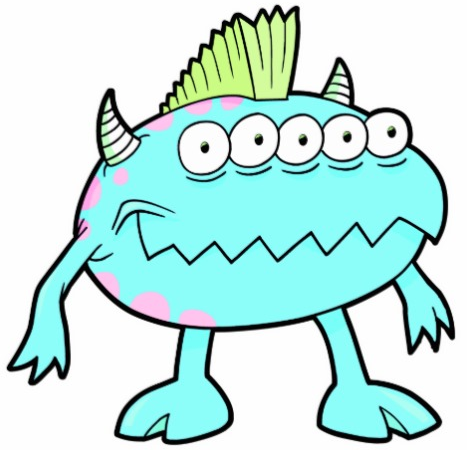 It has…
A: 6 eyes

C: 5 eyes
B: 10 eyes

D: 4 eyes
12
[Speaker Notes: C]
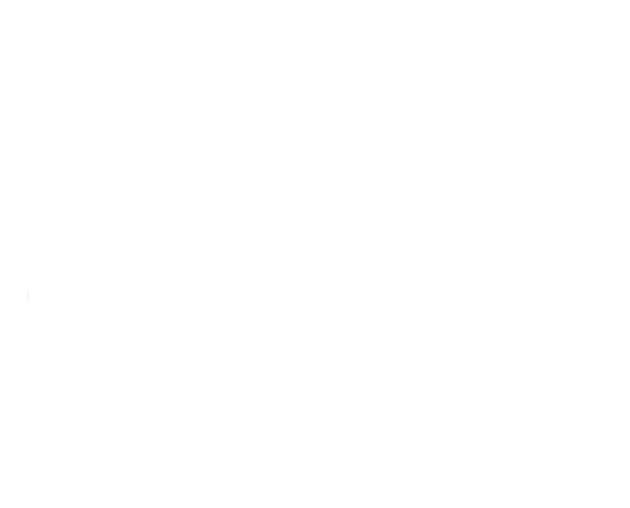 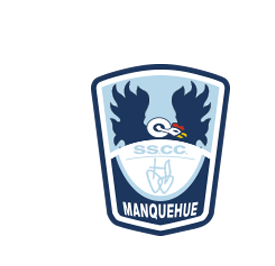 LET´S CREATE A MONSTER!
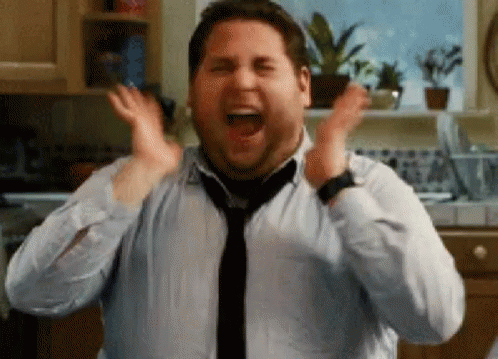 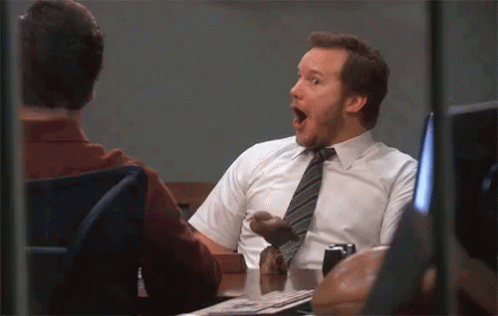 LISTEN and DRAW a MONSTER
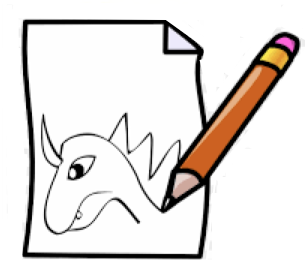 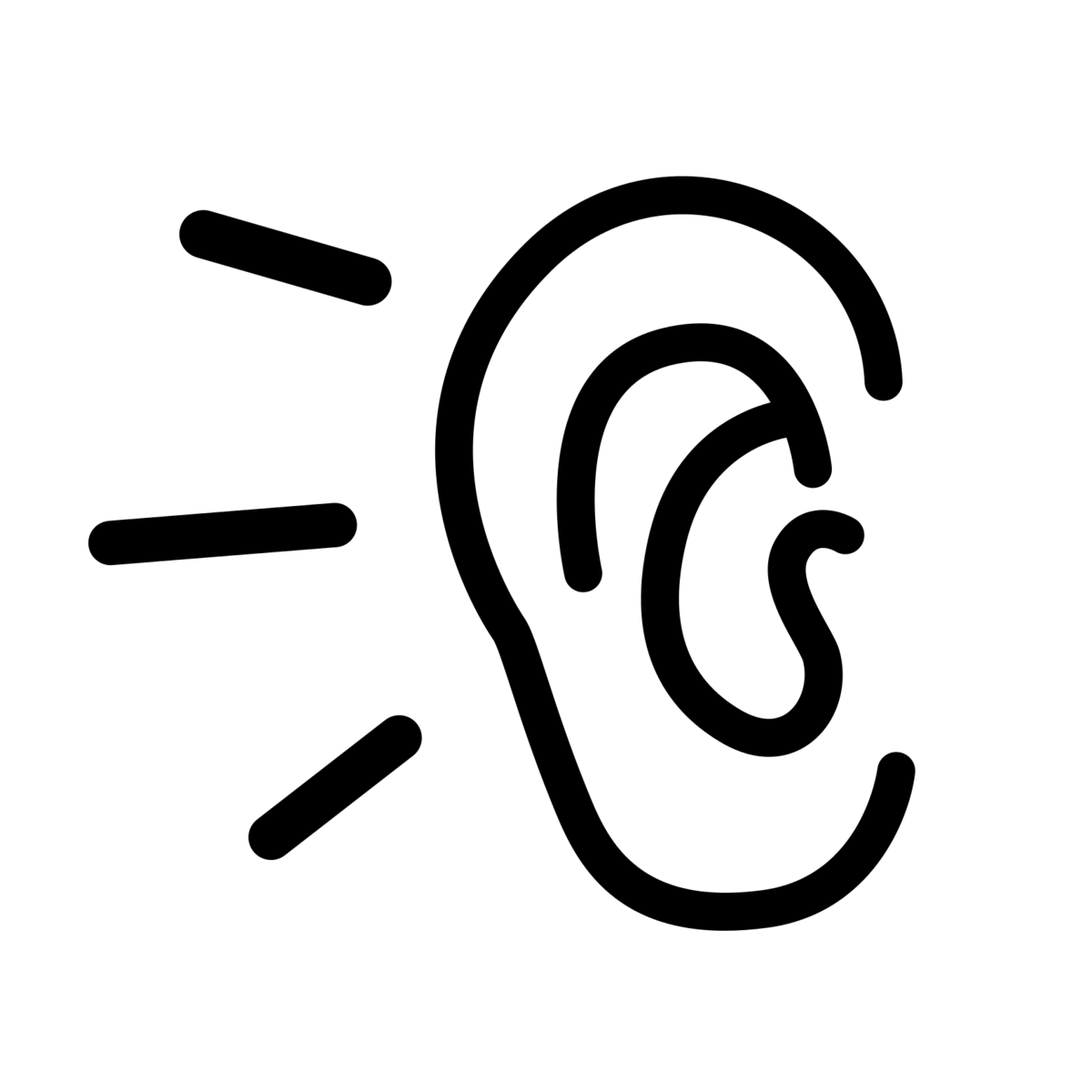 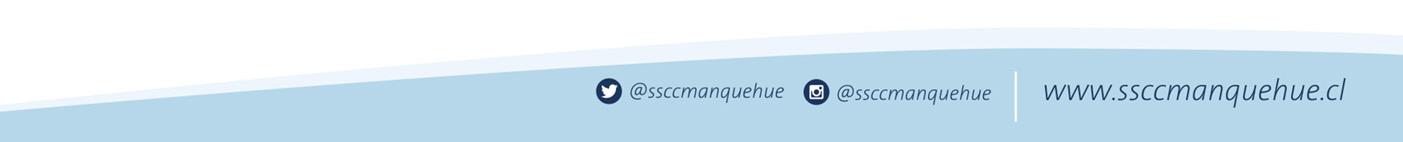 [Speaker Notes: Bring a notebook and color markers]
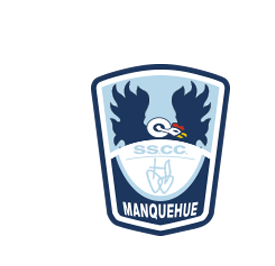 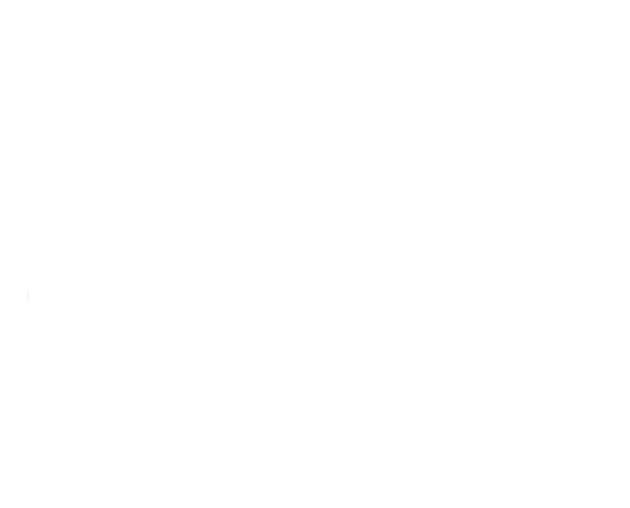 MONSTER ROULETTE
IT IS…
TALL
SHORT
SHORT
TALL
SHORT
TALL
TALL
SHORT
CLICK
SHORT
TALL
SHORT
TALL
TALL
SHORT
TALL
SHORT
TALL
SHORT
SHORT
TALL
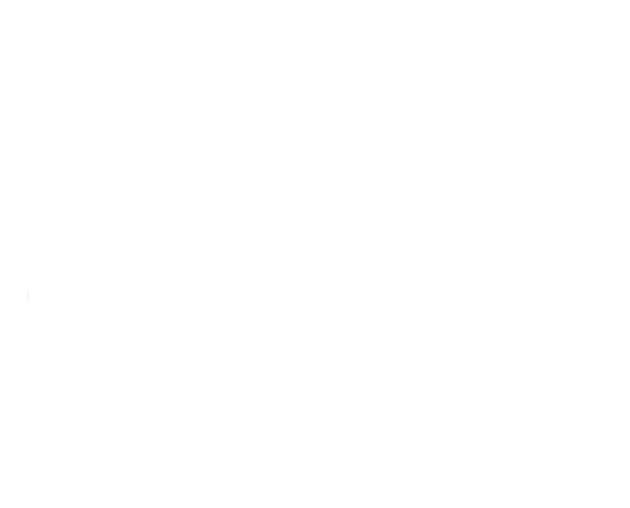 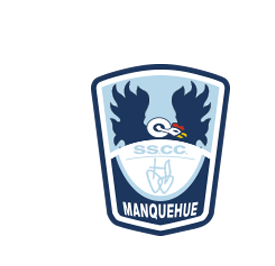 MONSTER ROULETTE
FAT
THIN
IT IS…
THIN
FAT
THIN
FAT
FAT
THIN
THIN
FAT
THIN
FAT
CLICK
THIN
FAT
FAT
THIN
FAT
THIN
FAT
THIN
THIN
FAT
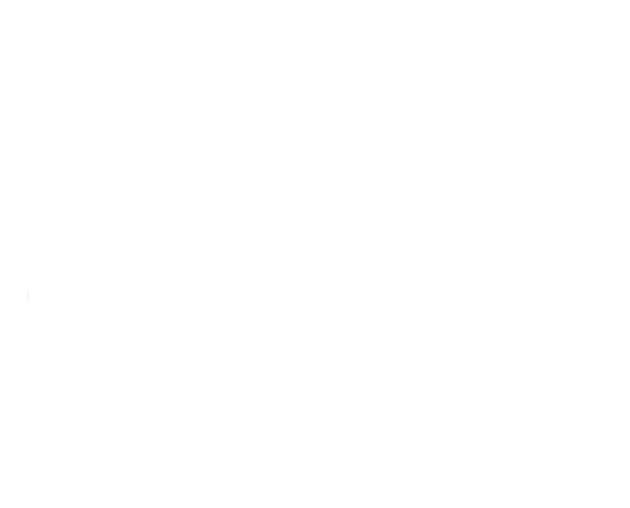 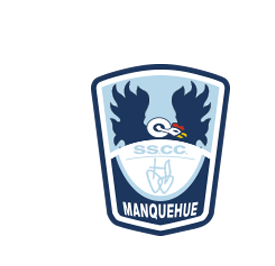 MONSTER ROULETTE
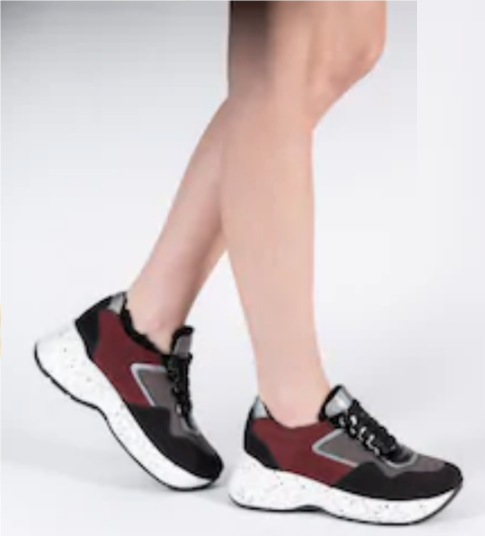 It has…
LEGS
SHORT
LONG
LONG
SHORT
LONG
SHORT
SHORT
LONG
ROLL THE DICE TO SEE HOW MANY LEGS
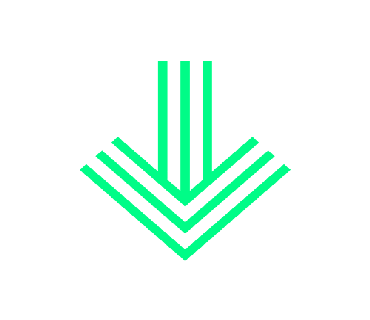 LONG
SHORT
LONG
SHORT
https://www.youtube.com/watch?v=9L-VhUmir-A
CLICK
SHORT
LONG
SHORT
LONG
SHORT
LONG
LONG
SHORT
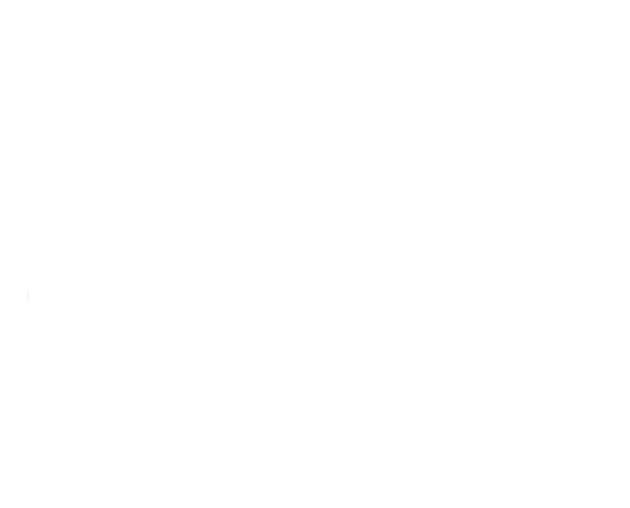 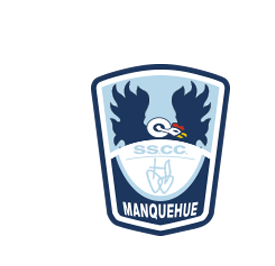 MONSTER ROULETTE
It has…
ARMS
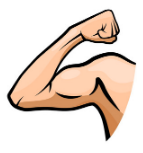 SHORT
LONG
LONG
SHORT
LONG
SHORT
SHORT
LONG
ROLL THE DICE TO SEE HOW MANY LEGS the monster has
LONG
SHORT
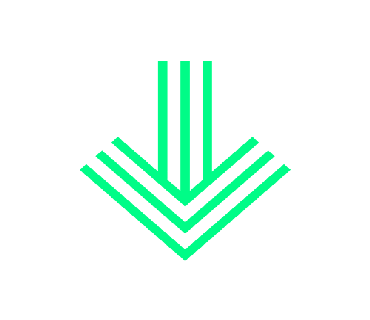 LONG
SHORT
CLICK
SHORT
LONG
SHORT
LONG
https://www.youtube.com/watch?v=9L-VhUmir-A
SHORT
LONG
LONG
SHORT
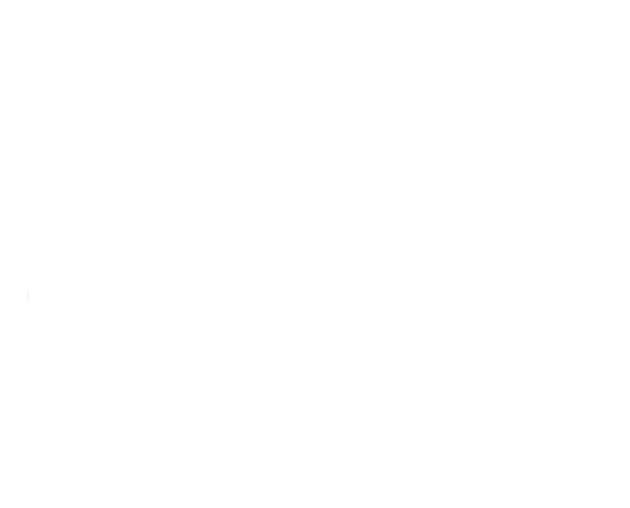 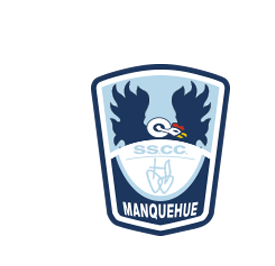 MONSTER ROULETTE
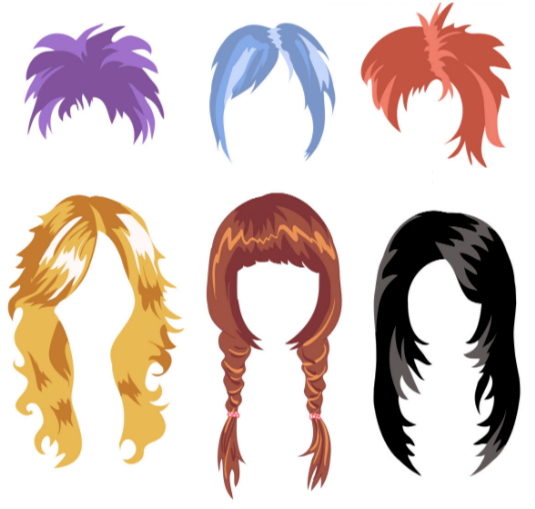 It has…
HAIR
SHORT
LONG
LONG
SHORT
LONG
SHORT
SHORT
LONG
LONG
SHORT
CLICK
What is its hair color?
LONG
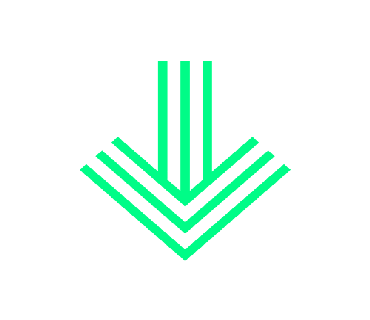 SHORT
SHORT
LONG
SHORT
LONG
SHORT
LONG
LONG
SHORT
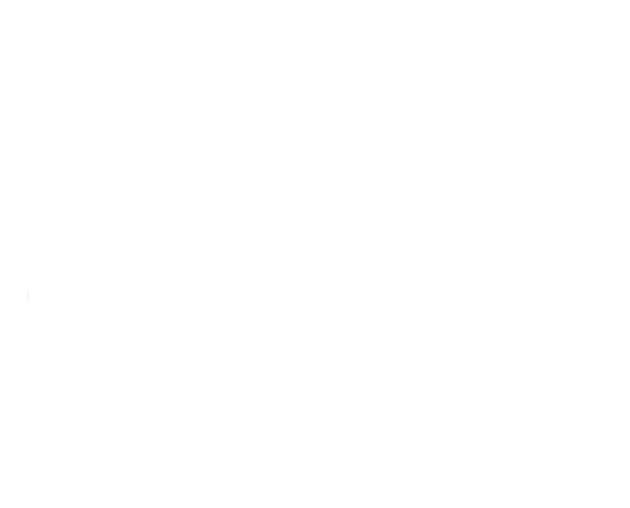 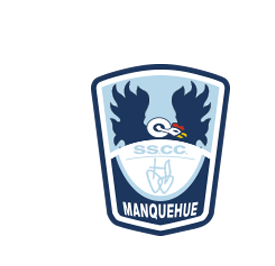 MONSTER ROULETTE
IT IS…
CLICK
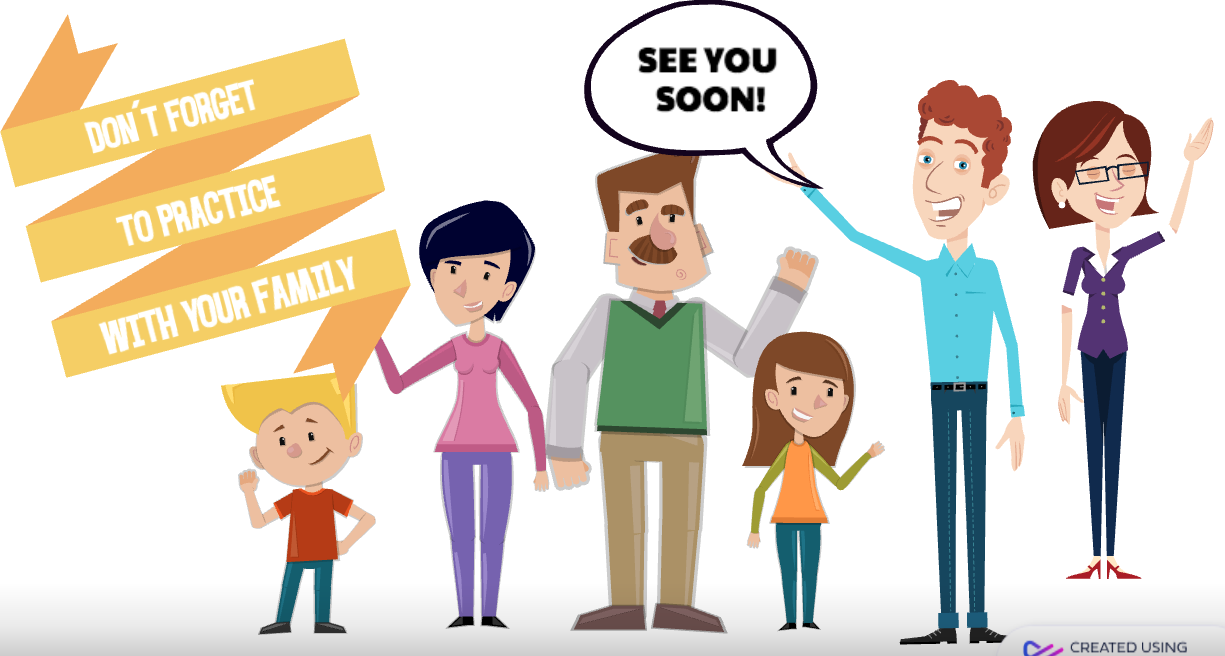 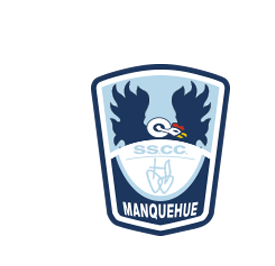 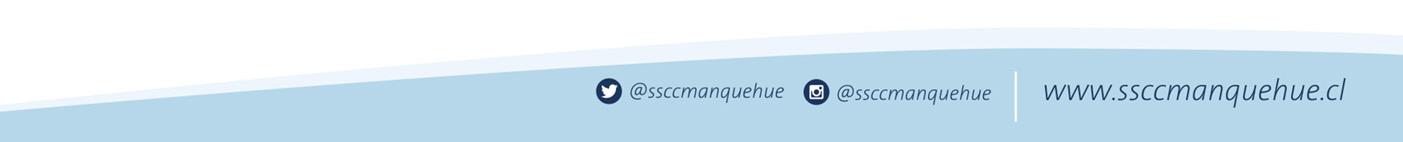 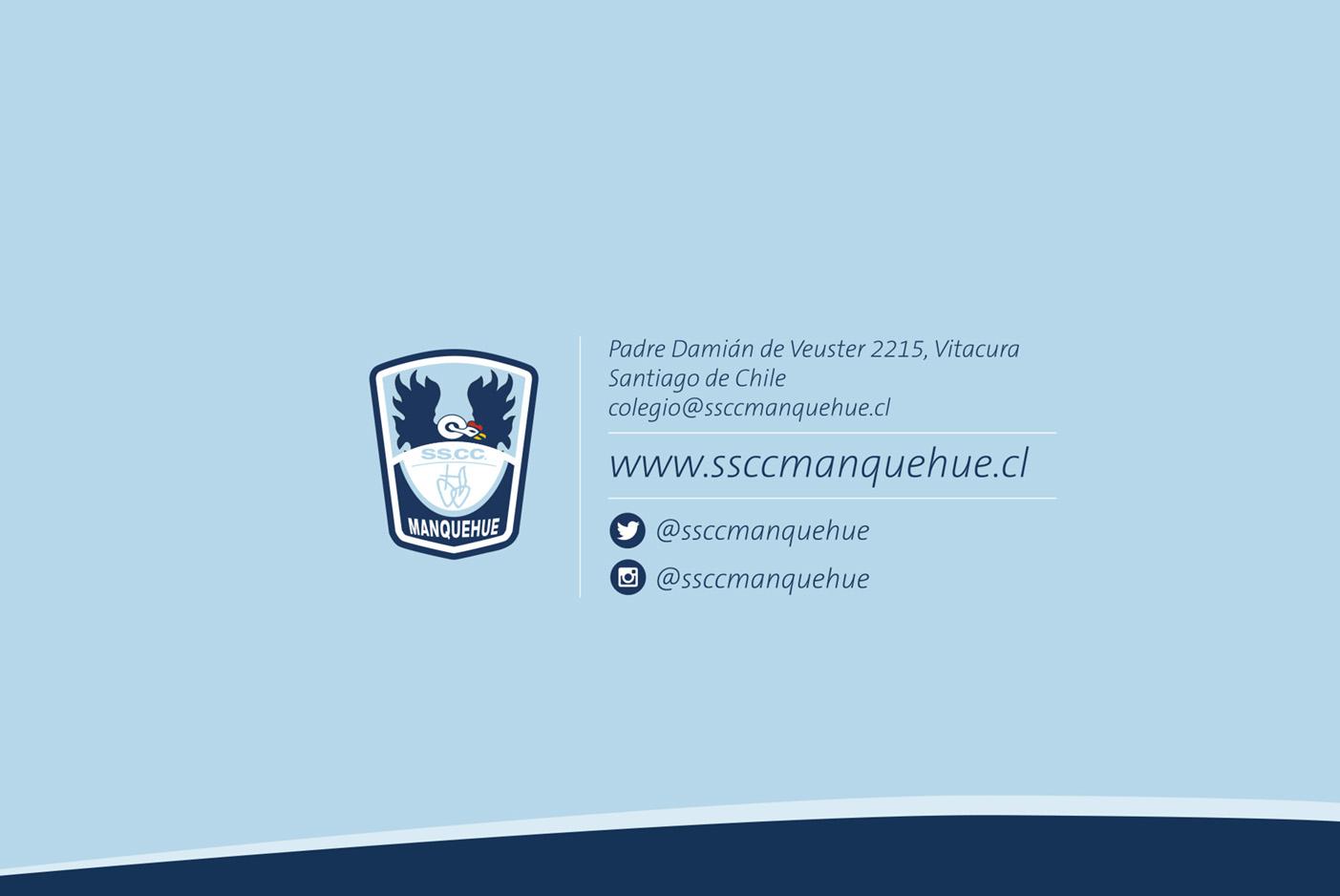 Any question don´t hesitate to contact us: giovanna.cima@ssccmanquehue.cl
cesar.ferrada@ssccmanquehue.cl